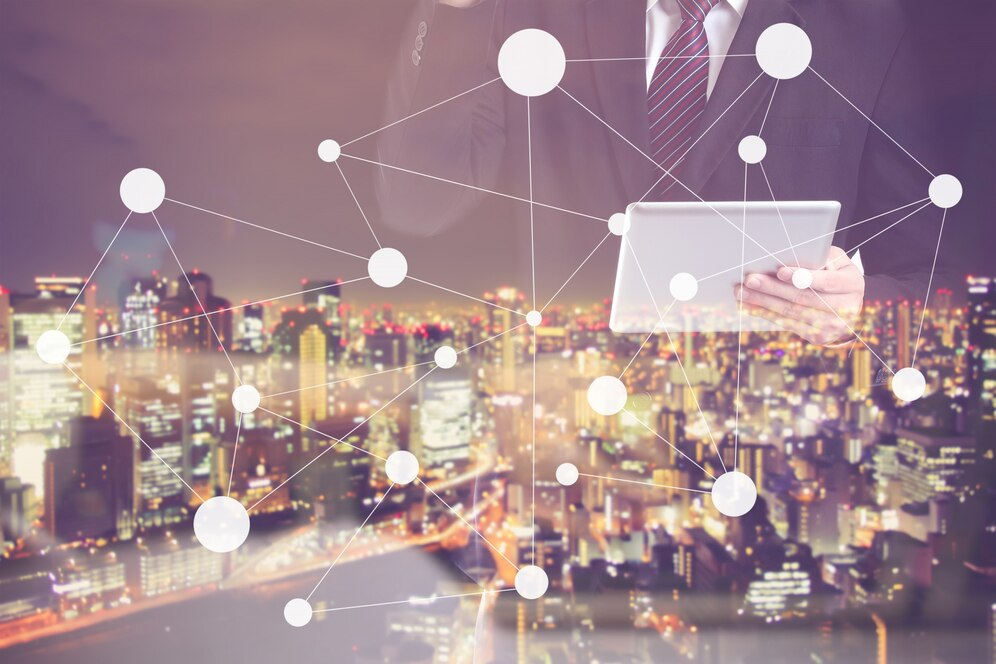 Co nowego w prawie
Ustawa o zwalczaniu nadużyć w komunikacji elektronicznej
Ustawa o zwalczaniu nadużyć w komunikacji elektronicznej
Generowanie sztucznego ruchu – wysyłanie lub odbieranie komunikatów lub połączeń głosowych, których celem jest jedynie zarejestrowanie ich na punkcie połączenia sieci telekomunikacyjnych lub przez systemy rozliczeniowe, tzw. głuche telefony 
Smishing - wysyłanie SMS w której nadawca podszywa się pod inny podmiot w celu nakłonienia odbiorcy do określonego zachowania, w szczególności przekazania danych osobowych, otwarcia strony internetowej itp.
CLI spoofing - wykonywanie połączeń telefonicznych, w których dzwoniący podszywa się pod numer innej osoby lub instytucji, w szczególności by nakłonić odbiorcę połączenia do przekazania danych, niekorzystnego rozporządzenia mieniem itp.
Nieuprawniona zmianę informacji adresowej - uniemożliwiające lub utrudniające ustalenie przez uprawnione podmioty lub przedsiębiorcę telekomunikacyjnego uczestniczącego w dostarczaniu komunikatu informacji adresowej użytkownika wysyłającego komunikat
SMISHING
CSIRT NASK 
tworzy wzorce wiadomości, które posiadają cechy pozwalające na uznanie ich za smishing
udostępnia na swojej stronie internetowej wykaz nazw i ich skrótów zastrzeżonych dla podmiotów publicznych jako nadpis wiadomości pochodzących od podmiotów publicznych i wariantów tych nazw i skrótów, które mogą zostać wykorzystane do wprowadzenia odbiorcy w błąd.

Przedsiębiorca telekomunikacyjny blokuje SMS-y, które:
 zawierają treść zgodną z wzorcem wiadomości, uznanym przez CSIRT NASK za smishing
zawierają nadpis zastrzeżony dla podmiotu publicznego, a nie zostały wysłane przez integratora obsługującego dany podmiot publiczny;
zawierają wprowadzający w błąd wariant nadpisu podmiotu publicznego, ujęty w wykazie CSIRT NASK.
CLI Spoofing

Prezes UKE tworzy wykaz numerów służących wyłącznie do odbierania połączeń.

Przedsiębiorcy telekomunikacyjni mają obowiązek ukrywać identyfikację numeru albo blokować połączenia głosowe, które mają na celu podszywanie się pod inną osobę lub instytucję. W związku z tym mają obowiązek:
monitorować, 
wykrywać,
wymieniać informacje o występowaniu CLI spoofingu,
zwalczać jego występowanie, 
przedsiębiorcy telekomunikacyjni  muszą wprowadzić środki organizacyjne i techniczne.
dostawcy publicznie dostępnych usług telekomunikacyjnych, dostarczający je co najmniej 50 000 abonentów, mogą zawrzeć porozumienie z Prezesem UKE, w którym określone zostanie, jakie dokładnie środki organizacyjne i techniczne powinni wprowadzić. 
mniejsi dostawcy usług - Prezes UKE może wydać rekomendacje
Zablokowanie numeru lub usługi

Prezes UKE może, gdy jest to uzasadnione ochroną użytkowników przed nadużyciami w komunikacji elektronicznej, nakazać przedsiębiorcy telekomunikacyjnemu
zablokowanie dostępu do numeru lub usługi 
nałożyć obowiązek wstrzymania pobierania opłat za połączenia lub usługi zrealizowane po upływie terminu na zablokowanie
w czasie nie krótszym niż 6 godzin. 
Następuje to w drodze decyzji, która może mieć także formę ustną – wtedy wersja pisemna powinna zostać doręczona w terminie 14 dni od ogłoszenia.
UOKiK – opłaty za kontakt z infolinią i wizyty technika
Pobieranie opłaty za połączenia na infolinię od abonentów, którzy korzystają z pakietów darmowych połączeń – jeżeli abonent posiada ofertę darmowych rozmów, to za próbę skontaktowania się z usługodawcą, nie powinny być pobierane żadne opłaty.

Pobieranie opłaty serwisowej za diagnozę uszkodzenia - obowiązkiem przedsiębiorcy świadczącego usługi jest bezpłatna weryfikacja zasadności kierowanych do niego zgłoszeń reklamacyjnych. Nie znajduje uzasadnienia przenoszenie na konsumentów ryzyka gospodarczego i obciążanie ich opłatami za weryfikację przyczyny zaistniałej awarii. Opłata za diagnozę problemu stanowi w praktyce opłatę za weryfikację słuszności wnoszonej przez konsumenta reklamacji dotyczącej świadczonych przez Spółkę usług
UOKiK i UKE – klauzule waloryzacyjne
Urząd Ochrony Konkurencji i Konsumentów wszczął postępowania wyjaśniające w sprawie Orange Polska, P4 i T- Mobile Polska. Urząd weryfikuje zapisy uprawniające do zmian wysokości opłat za usługi telekomunikacyjne w umowach na czas oznaczony.

„Podejrzewamy, że mogą one stanowić klauzule abuzywne, a zatem niedozwolone prawnie zapisy, które rażąco naruszają interesy konsumentów. Cena usługi jest tym elementem, który powinien być jasno i zrozumiale komunikowany konsumentowi na etapie zawierania umowy, zaś skutki zobowiązania powinny być w każdych warunkach możliwe do przewidzenia dla konsumenta, stanowią bowiem jedno z podstawowych kryteriów decyzji o zawarciu umowy z przedsiębiorcą - dodał prezes UOKiK.”

klauzule inflacyjne, jeżeli mają być wprowadzane do umów, powinny zabezpieczać obie strony i nie mogą być wykorzystywane tylko na korzyść przedsiębiorców.
Informowanie o promocjach
W miejscu sprzedaży detalicznej i świadczenia usług uwidacznia się cenę oraz cenę jednostkową towaru lub usługi w sposób jednoznaczny, niebudzący wątpliwości oraz umożliwiający porównanie cen.

W każdym przypadku informowania o obniżeniu ceny towaru lub usługi obok informacji o obniżonej cenie uwidacznia się również informację o najniższej cenie tego towaru lub tej usługi, która obowiązywała w okresie 30 dni przed wprowadzeniem obniżki.

Prezentowanie cen usług w wysokości uwzględniającej fakultatywne rabaty = posługiwanie się zaniżoną ceną, tj. ceną uwzględniającą rabat, który konsument dopiero może (ale nie musi) uzyskać

zakaz sugerowania, że publikowane opinie konsumenckie są prawdziwe, jeśli przedsiębiorca nie wdrożył mechanizmów zabezpieczających ich wiarygodność
Na to czekamy…
Prawo Komunikacji Elektronicznej

Ustawa o krajowym systemie cyberbezpieczeństwa

Ustawa o ochronie osób zgłaszających naruszenia prawa